И кажется, в мире, как прежде, есть страны,
 Куда не ступала людская нога,
 Где в солнечных рощах живут великаны
 И светят в прозрачной воде жемчуга.
 И карлики с птицами спорят за гнёзда,
 И нежен у девушек профиль лица…
 Как будто не все пересчитаны звёзды,
 Как будто наш мир не открыт до конца!
Н. Гумилев
Половой и возрастной состав населения России. 
Городском и сельском население РФ.
Миграции населения.
 Население Мурманской области.
Численность населения   России.
Темы раздела:
Численность
населения  РОССИИ
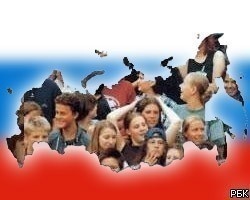 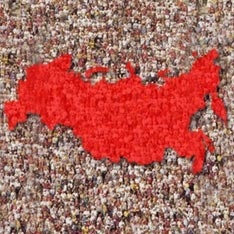 План  урока
Численность  населения  России,  ее  динамика.

Демографические  кризисы.

Размещение  населения. Плотность  населения.
Интернет   ресурсы : 
http://ostranah.ru/_lists/populationphp
( население мира )( плотность населения)
http://priroda.inc.ru/naselenie.ph
( Счетчик населения)
http://school-collection.edu.ru/
( коллекция цифровых ресурсов)
Демографии -наука, изучающая проблемы народонаселения и его воспроизводство.
Прогноз  численности
Какова  демографическая  ситуация  в  России  сегодня?
Прогноз  изменения  численности  населения  России,  млн. чел.
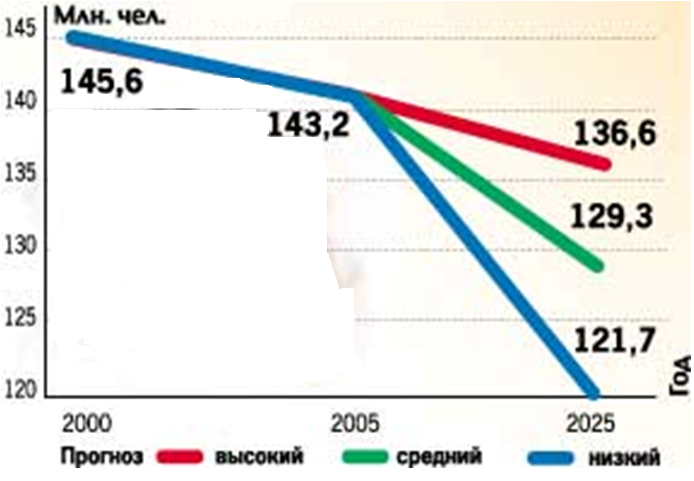 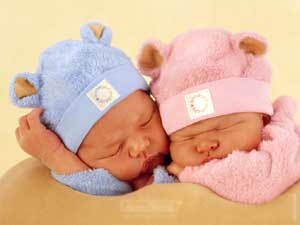 Закончите фразу:
Сегодня я узнал…                                                                                        Теперь я могу…
 Меня удивило…                                                                           Было интересно…
Было трудно…                                                                                                      Я понял, что …
Домашнее задание: § 38стр.188  задание №1,2 выполнить письменно в тетради
Спасибо  за  урок!